Medición del ODS 16:  Datos Abiertos en el Sistema de Justicia
Taller Internacional                                                       ‘Reportando los Avances hacia Sociedades              Pacíficas, Justas e Inclusivas’

Buenos Aires, 14 de junio de 2017
Sandra Elena 
Programa Justicia Abierta
Secretaría de Planificación Estratégica
Ministerio de Justicia y Derechos Humanos
     sandra_elena1            selena@jus.gov.ar
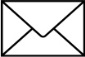 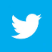 Un paradigma que promueve una mejor relación entre las instituciones            públicas y los ciudadanos.
CIUDADANÍA
CONOCIMIENTO
TRANSPARENCIA
GOBERNANZA
MODERNIZACIÓN
CONFIANZA
GOBIERNO ABIERTO
LEGITIMIDAD
DIÁLOGO
DEMOCRACIA
COMPROMISO
DATOS
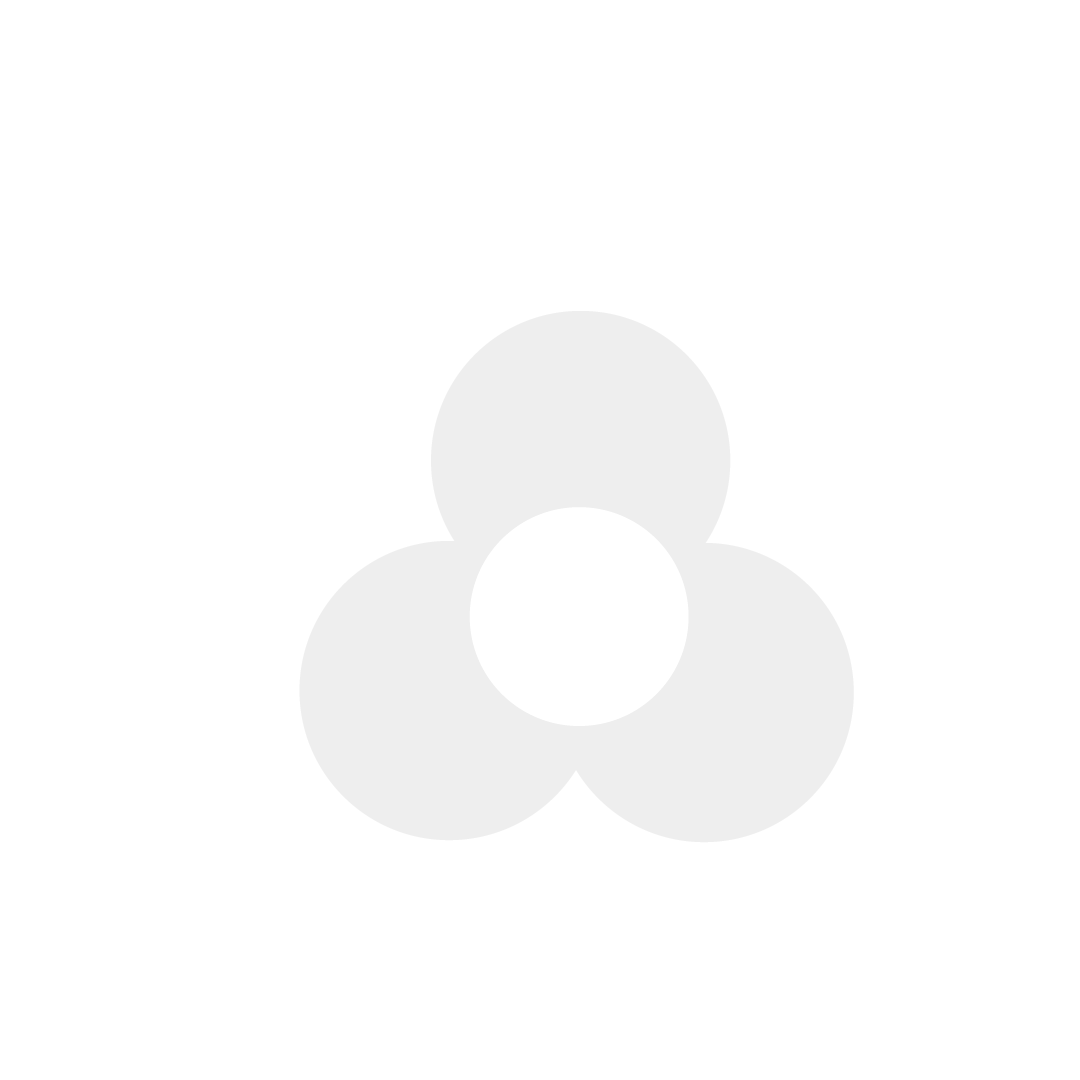 Los 3 Pilares del Gobierno Abierto
Transparencia
Gobierno Abierto
Participación ciudadana
Rendición       de cuentas
DATOS ABIERTOS
Son datos de libre acceso que cualquiera puede utilizar o compartir, en formatos libres.
Ayudan a las instituciones públicas a volverse más abiertas, lo que implica mayor transparencia y mayor rendición de cuentas por sus acciones.
Volviéndose más abiertas, las instituciones públicas se vuelven más eficaces, confiables e inclusivas (ODS16).
Generando Conocimiento             con Datos
Los datos son la materia prima que puede transformarse en información y en conocimiento.
La información son datos puestos en un contexto significativo.
El conocimiento deriva de la información, dependiendo de nuestras necesidades. Crear conocimiento es un proceso en el que la información se convierte en capacidad de elegir.
Una Revolución de los Datos para el Desarrollo Sostenible
Data Revolution Group (2014), 
A World that Counts, 
ONU
Datos Abiertos y ODS
Estándares: el uso de datos abiertos puede ayudar a establecer estándares en la medición de los ODS.
Medición de impacto: el uso de datos abiertos puede ayudar a medir el impacto de las iniciativas creadas para el cumplimiento de los ODS.
Rendición de cuentas: el uso de datos abiertos puede facilitar la rendición de cuentas en el cumplimiento      de los ODS.
Gurin, S., Manley L. y Ariss A. (2015), 
Sustainable Development Goals and Open Data, 
Banco Mundial
¿Qué pueden hacer las instituciones públicas (y exigir los usuarios)?
Abrir sus datos gratuitamente a través de la web
Crear un marco legal propicio y hacer uso de licencias libres
Inventariar todos los datasets disponibles
Estar abiertos a escuchar las opiniones de usuarios actuales y potenciales
Dar prioridad a las bases de datos que los usuarios demandan
Prestar atención a la calidad de los datos publicados
Hacer disponibles datos con el mayor nivel de detalle y desagregación posible
Proteger el derecho a la privacidad
Banco Mundial (2015), 
Open Data for Sustainable Development
Datos abiertos en el sistema de justicia
datos.jus.gob.ar
Primer portal de datos abiertos del sistema de justicia argentino.
Simplifica el proceso de acceso a los datos del sistema de justicia.
datos.jus.gob.ar
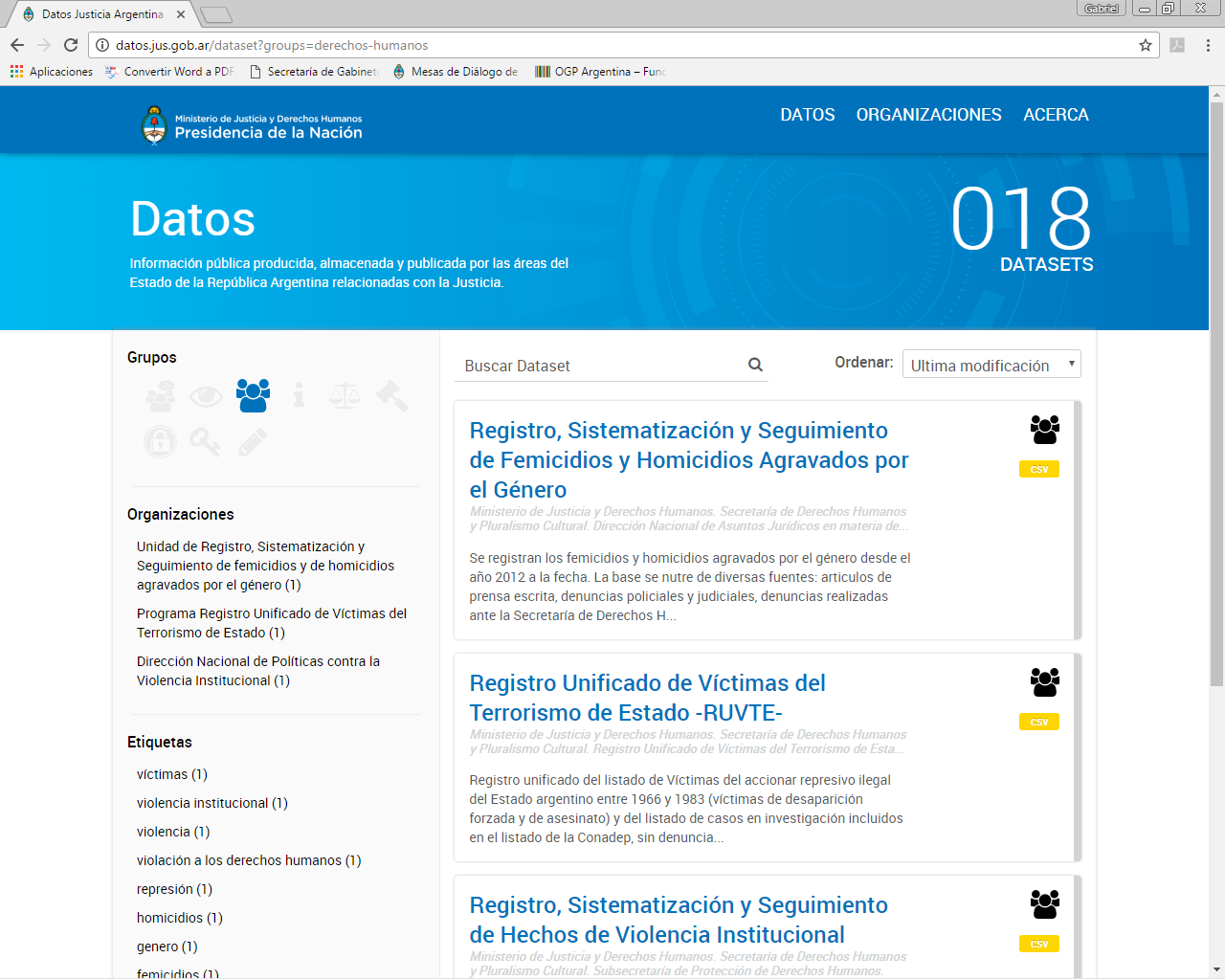 El portal ofrece datos gratuitos y abiertos sobre temáticas tales como acceso a la justicia, lucha contra la corrupción, derechos humanos, sistema penitenciario y     justicia criminal.
La cantidad y la calidad de las bases de datos seguirán creciendo en los próximos meses.
datos.jus.gob.ar
El Ministerio de Justicia y Derechos Humanos colabora con más de 50 instituciones de justicia nacionales y sub-nacionales (cortes, fiscalías y defensorías) con la finalidad de:
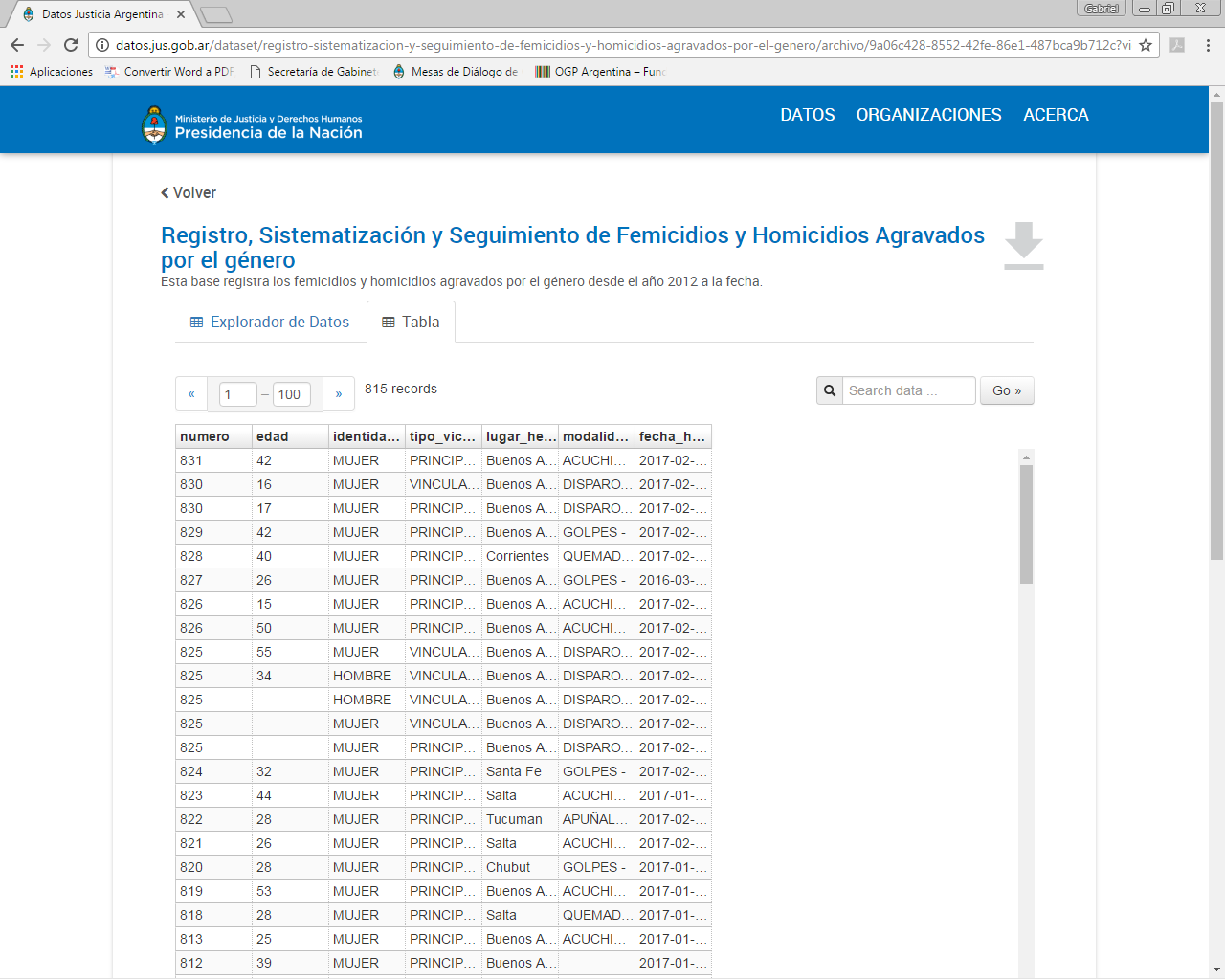 Estandarizar la transmisión de datos primarios
Mejorar su calidad
Publicarlos en formatos abiertos
Convenio Inter-jurisdiccional                     de Datos Abiertos
A través de la implementación del Convenio Inter-jurisdiccional con los sistemas judiciales nacionales y sub-nacionales, el Portal contará con datos de todo el país respecto de los siguientes ítems.
Cantidad, duración y materia de las causas
Tipificación del delito
Características especiales                                             (violencia de género, violencia intrafamiliar,…)
Edad y género del autor
Existencia de detenidos en la causa
Convenio Inter-jurisdiccional                     de Datos Abiertos
Los Datos podrán ser utilizados en la medición de ODS 16.
Gracias por su atención
Sandra Elena 
Programa Justicia Abierta
Secretaría de Planificación Estratégica
Ministerio de Justicia y Derechos Humanos
     sandra_elena1            selena@jus.gov.ar
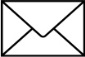 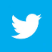